MENÜ PLANLAMA
(YEMEK LİSTELERİ OLUŞTURMA)
MENÜ PLANLAYICININ YARARLANMASI GEREKEN KAYNAKLAR
Boş menü formu
Mevsim ve aylara göre yiyeceklerin bol ve ucuz olduğu ayları gösteren liste
Her yemek grubuna ait yemek isimlerinin listesi
Standart yemek tarifeleri
Daha önce uygulanmış menü formları
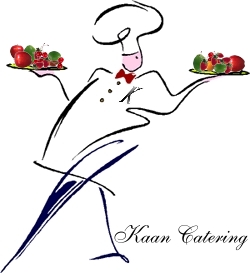 .
Çeşitli yemek kitapları
Tüketicilerin yemek tercihleri veya menülerle ilgili görüşleri
Daha önce pişmiş yemeklere ilişkin miktar ve kalite kayıtları
Yemek satış/tüketimine ilişkin veriler
Resmi belgeler(yasa,tüzük,yönetmelik)
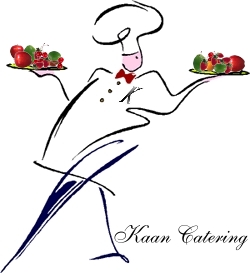 Menü; planlama süresi belirlenir.
Yemeklerin bir araya getirilmesinde uyulması gereken kurallara dikkat edilir.
Yemeklerin bir araya getirilişinde yemek
gruplarına dikkat edilir.
YEMEK LİSTELERİ OLUŞTURMA AŞAMALARI
1.ADIM(Menü İskeleti Oluşturma)
“2.Grup yemeklerin sistemli yerleşimi”
2.ADIM(Menü İskeleti Oluşturma)
“1.Grup yemeklerin sistemli yerleşimi”
3.ADIM(Menü İskeleti Oluşturma)
“3.Grup yemeklerin sistemli yerleşimi”
4.ADIM:İsimlendirilmiş Yemeklerin yerleştirilmesi
Yemeklerle verilecek günlük EKMEK miktarları
Orta derecede                
faaliyeti olan;
Erkekler 400gr
Kadınlar150gr.
Genç erkekler 500gr.
Ağır fiziksel               
faaliyeti olan;
Erkekler 700gr
Kadınlar 400gr.
Genç erkekler 800gr.
Tek öğün yemek verildiğinde ekmek diğer miktarların 2/5’i kadar verilmelidir.
MENÜ DENETİMİ
Menü denetim Listeleri 
   (Check-List) kullanılabilir.
Uygulama Öncesi
Menü kuruluşun amaç ve ilkelerine uygun mu? 
Araç-gereç yönünden iş yükü dağılımı dengelendi mi?
 Menüde sık tekrarlardan kaçınılmış mı?
 Personel yönünden iş yükü dağılımı dengeli mi?
 Düşük ve yüksek maliyetli yemeklerin dağılımı dengeli mi?
 Yemeklerin hazırlanma ve pişirilme yöntemleri dikkate alındı mı?
Mevsimsel faktörler dikkate alındı mı?
Uygulama Öncesi
Yemek servis yöntemleri göz önünde bulunduruldu mu?
Grubun besin gereksinimlerini karşılıyor mu?
Grubun beslenme alışkanlıklarına uygun mu?
Yemeklerin renk kombinasyonları uygun mu?
Yemeklerde yapı ve kıvam yönünden çeşitlilik sağlandı mi?
Yemeklerde tat yönünden çeşitlilik sağlandı mi?
Menü her yönüyle kaliteli hoşa gider ve uygulanabilir mi?
Diğer……..
Uygulama Sonrası / Tüketici memnuniyeti / Menü Performans Ölçümü